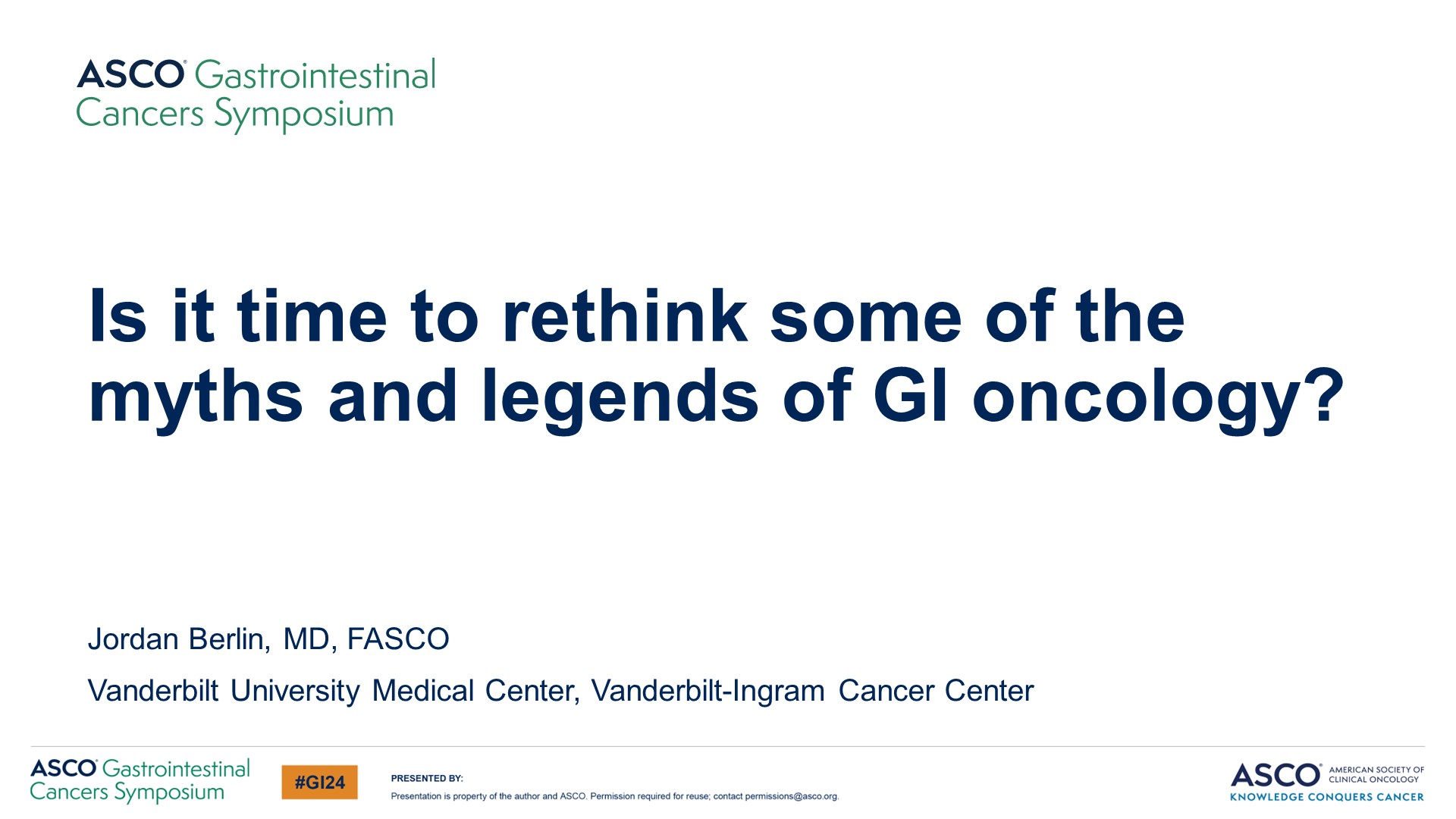 Is it time to rethink some of the myths and legends of GI oncology?
Content of this presentation is the property of the author, licensed by ASCO. Permission required for reuse.
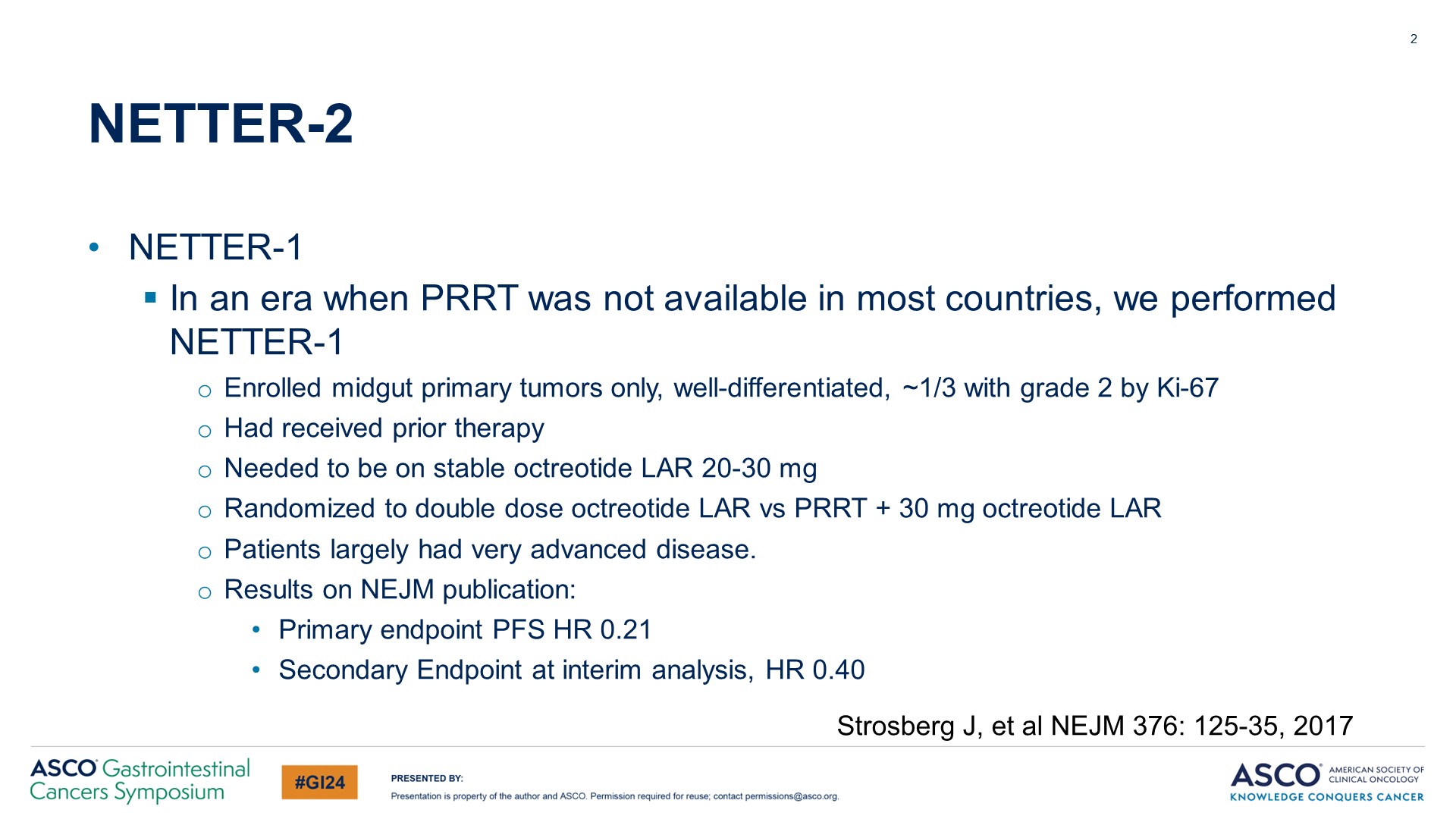 NETTER-2
Content of this presentation is the property of the author, licensed by ASCO. Permission required for reuse.
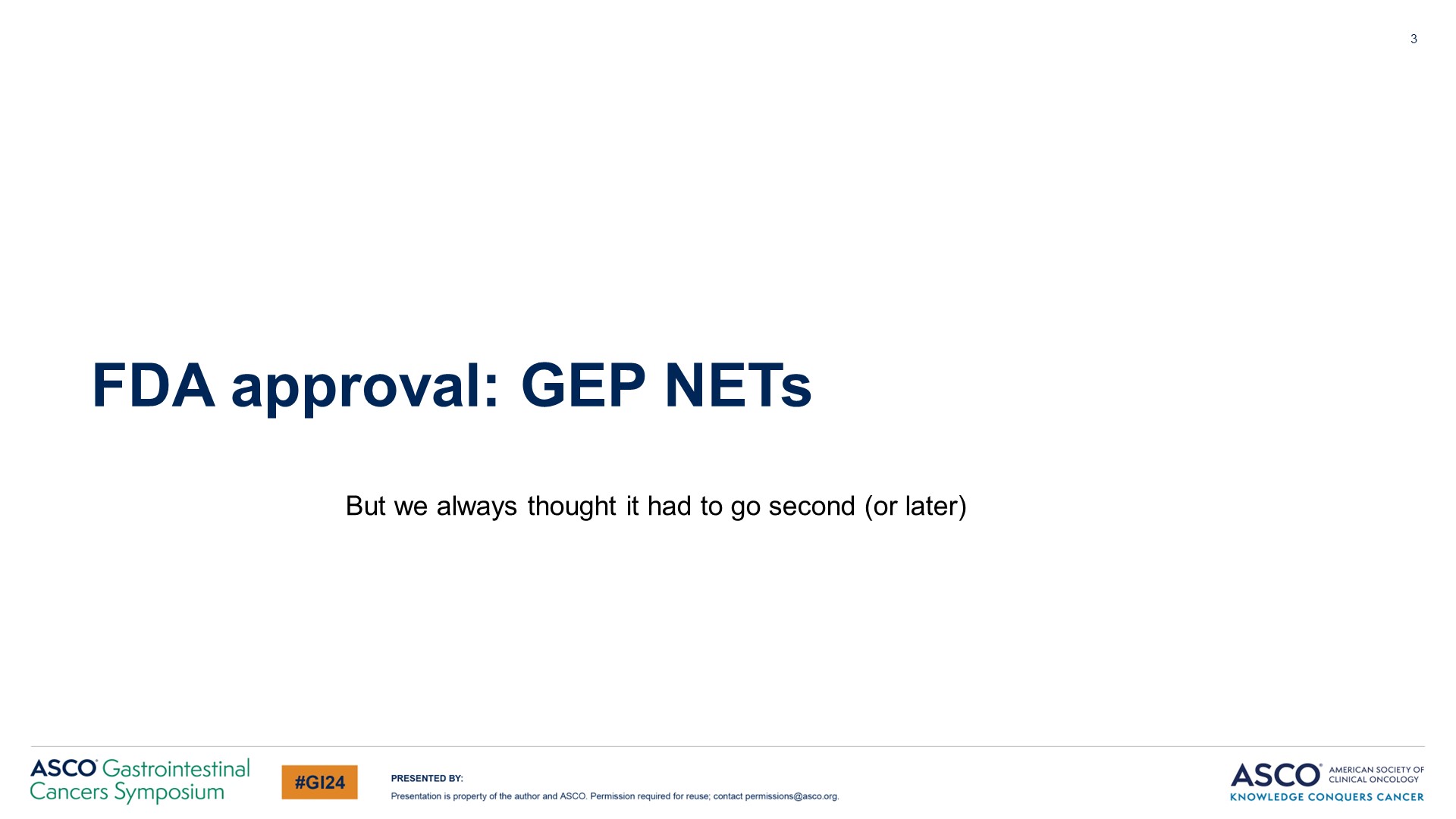 FDA approval: GEP NETs
Content of this presentation is the property of the author, licensed by ASCO. Permission required for reuse.
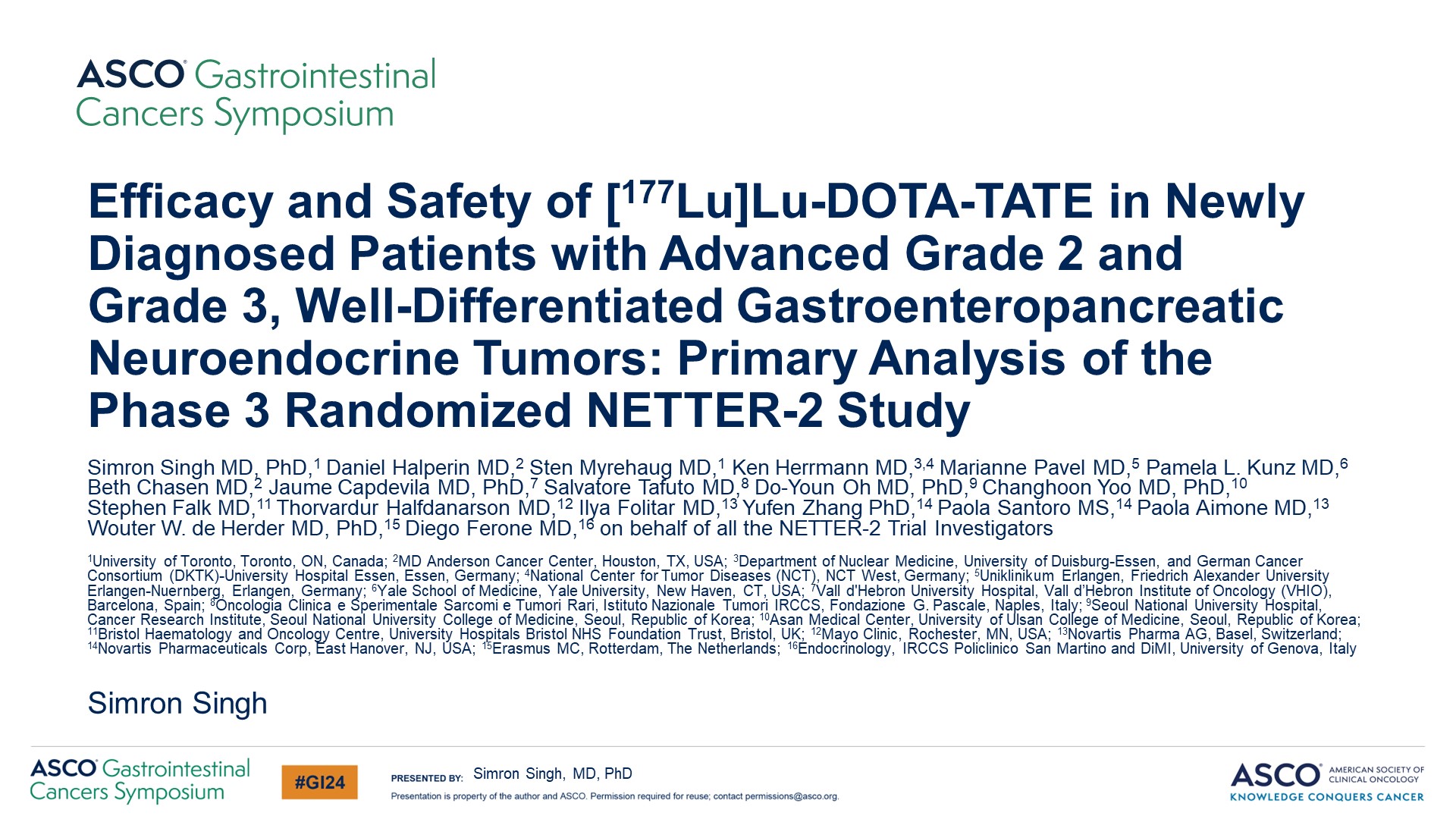 Efficacy and Safety of [177Lu]Lu-DOTA-TATE in Newly Diagnosed Patients with Advanced Grade 2 and Grade 3, Well-Differentiated Gastroenteropancreatic Neuroendocrine Tumors: Primary Analysis of the Phase 3 Randomized NETTER-2 Study
Content of this presentation is the property of the author, licensed by ASCO. Permission required for reuse.
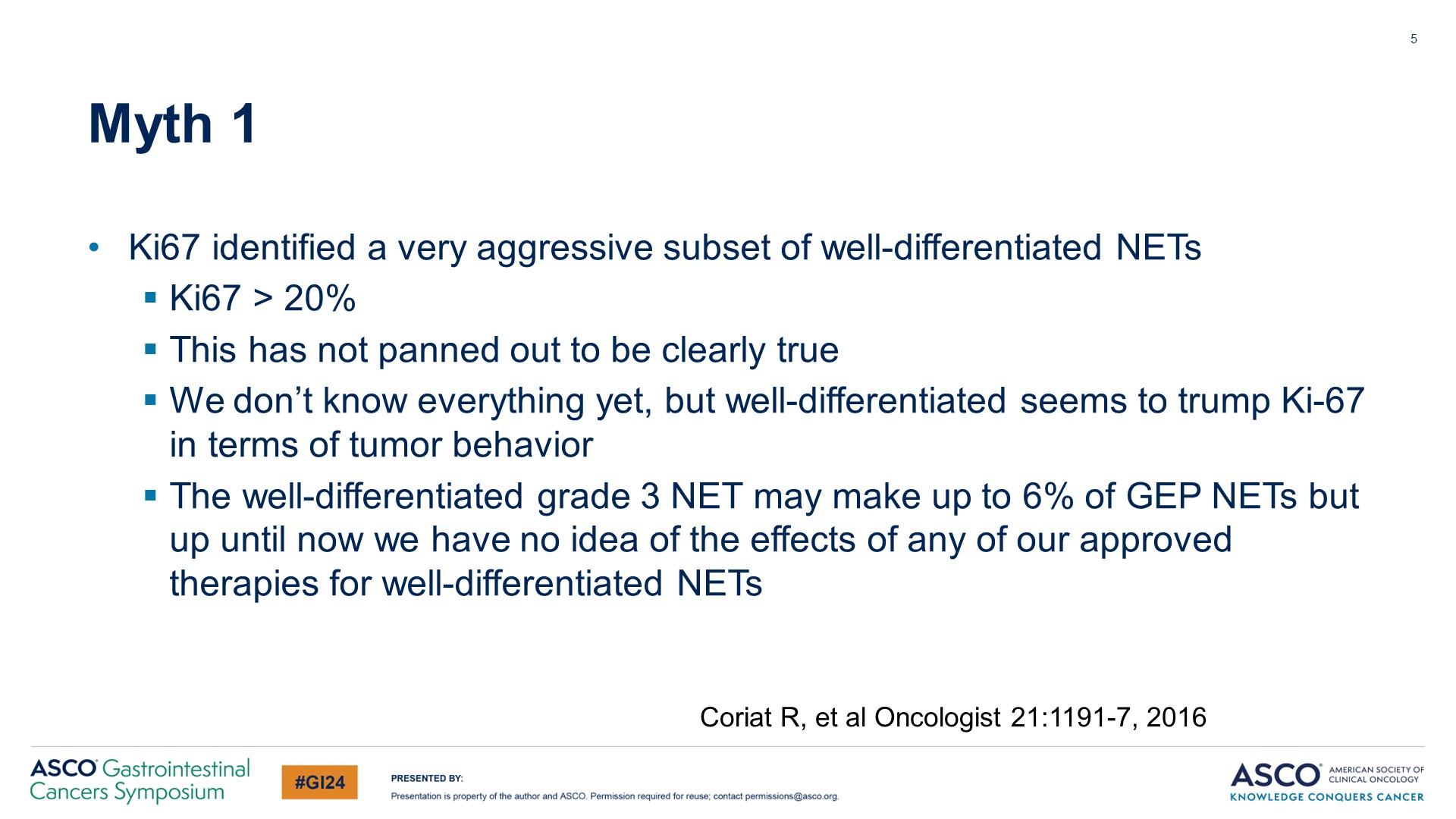 Myth 1
Content of this presentation is the property of the author, licensed by ASCO. Permission required for reuse.
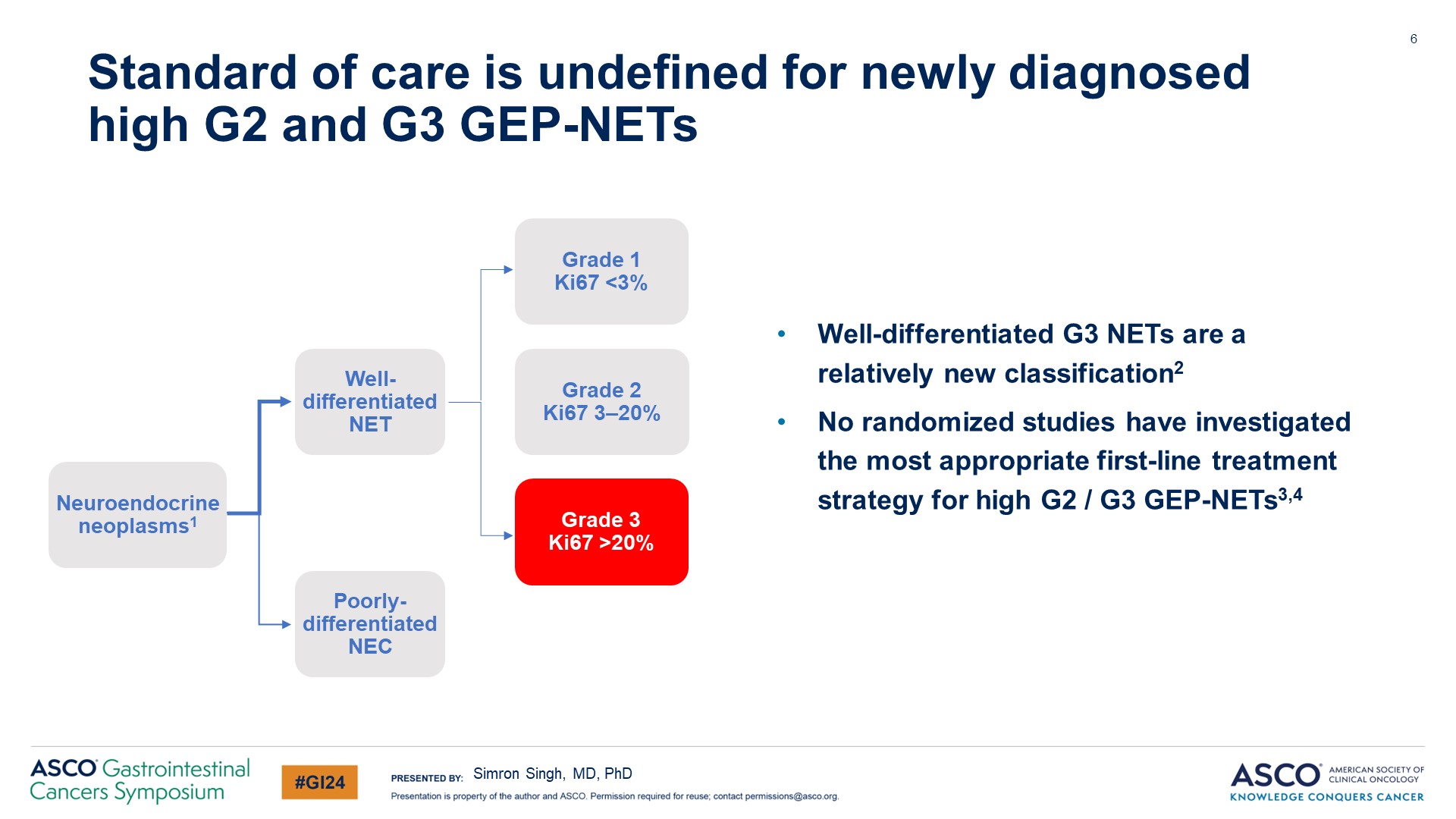 Standard of care is undefined for newly diagnosed <br />high G2 and G3 GEP-NETs<br />
Content of this presentation is the property of the author, licensed by ASCO. Permission required for reuse.
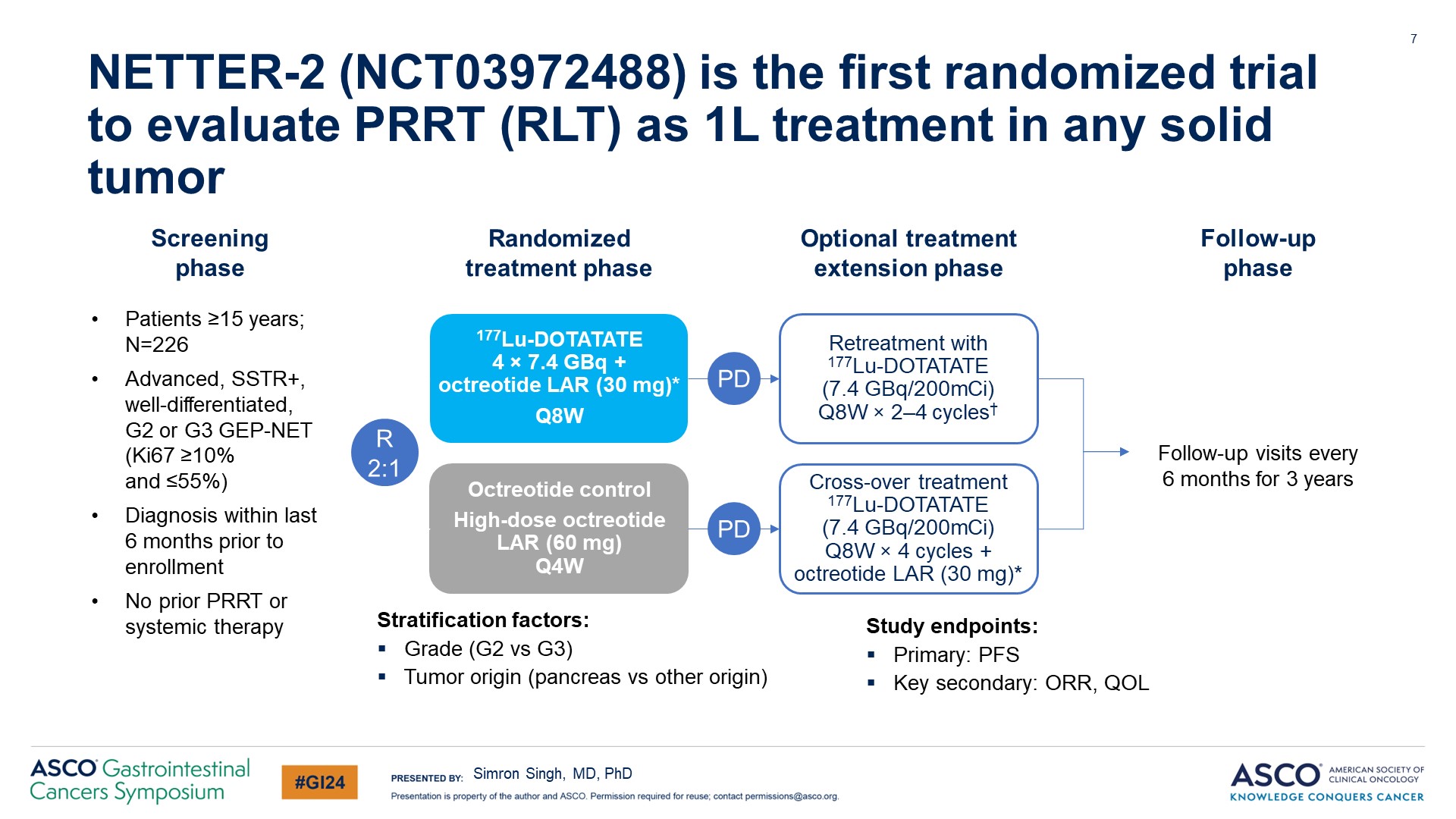 NETTER-2 (NCT03972488) is the first randomized trial to evaluate PRRT (RLT) as 1L treatment in any solid tumor
Content of this presentation is the property of the author, licensed by ASCO. Permission required for reuse.
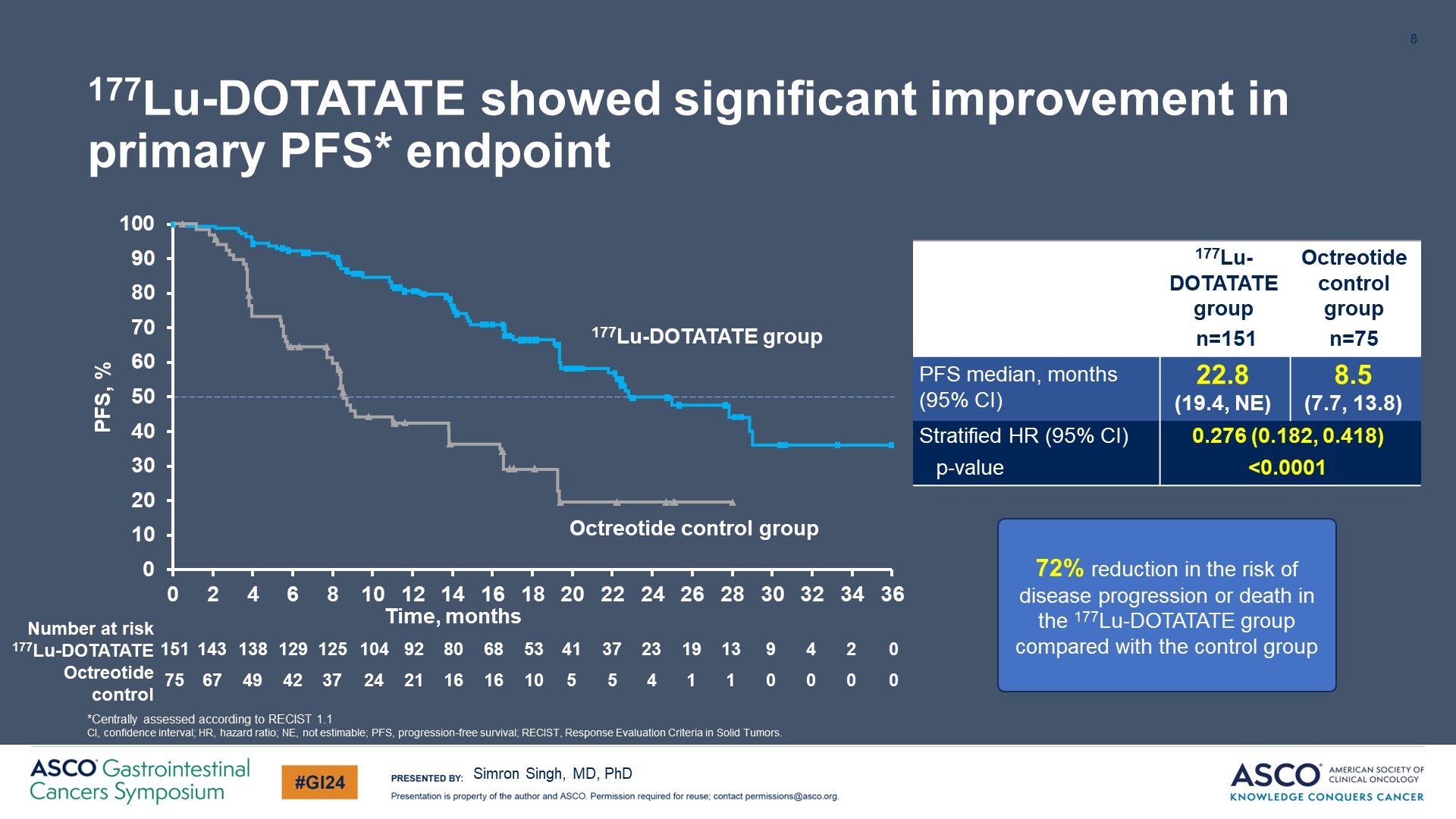 177Lu-DOTATATE showed significant improvement in primary PFS* endpoint
Content of this presentation is the property of the author, licensed by ASCO. Permission required for reuse.
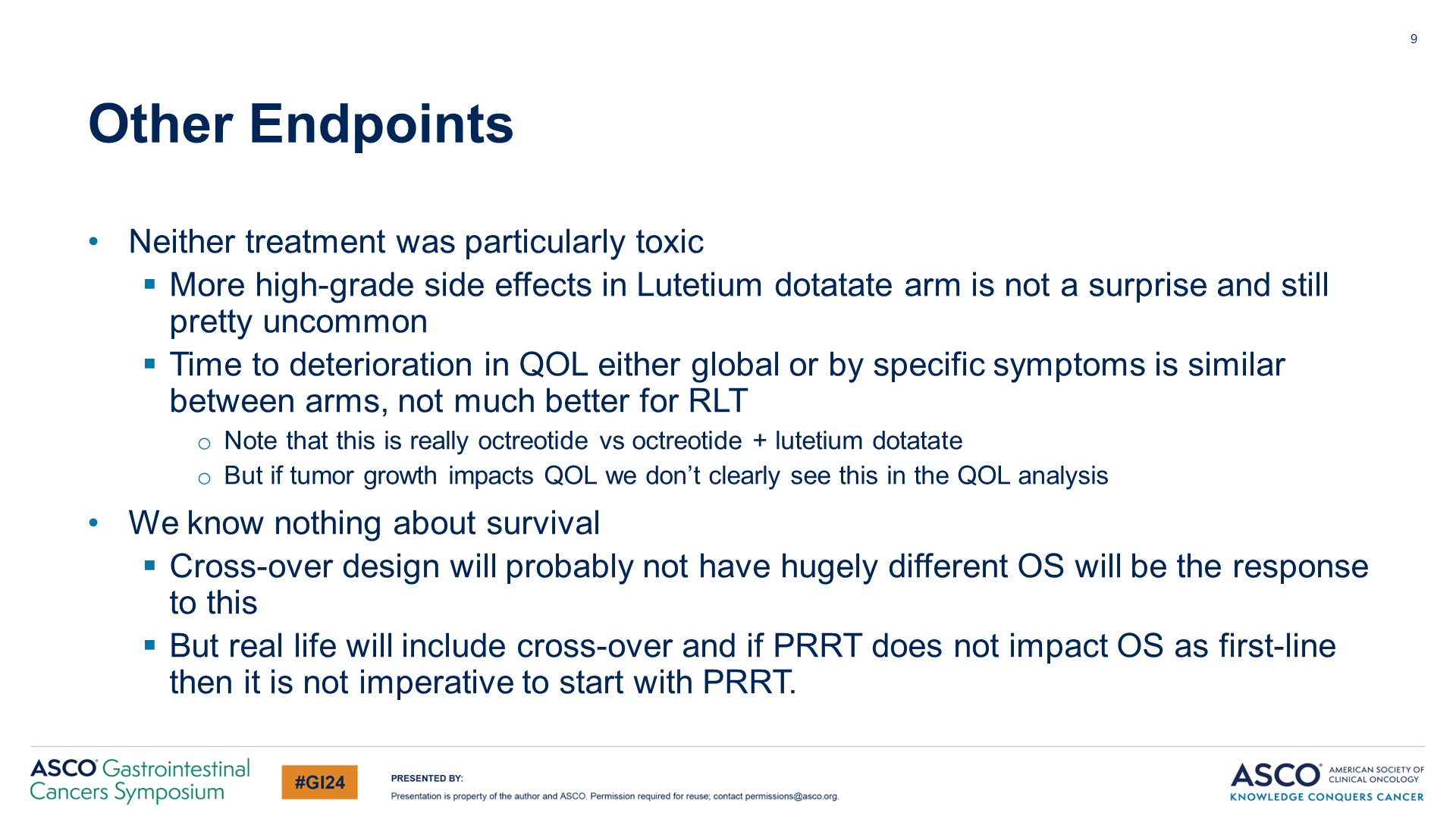 Other Endpoints
Content of this presentation is the property of the author, licensed by ASCO. Permission required for reuse.
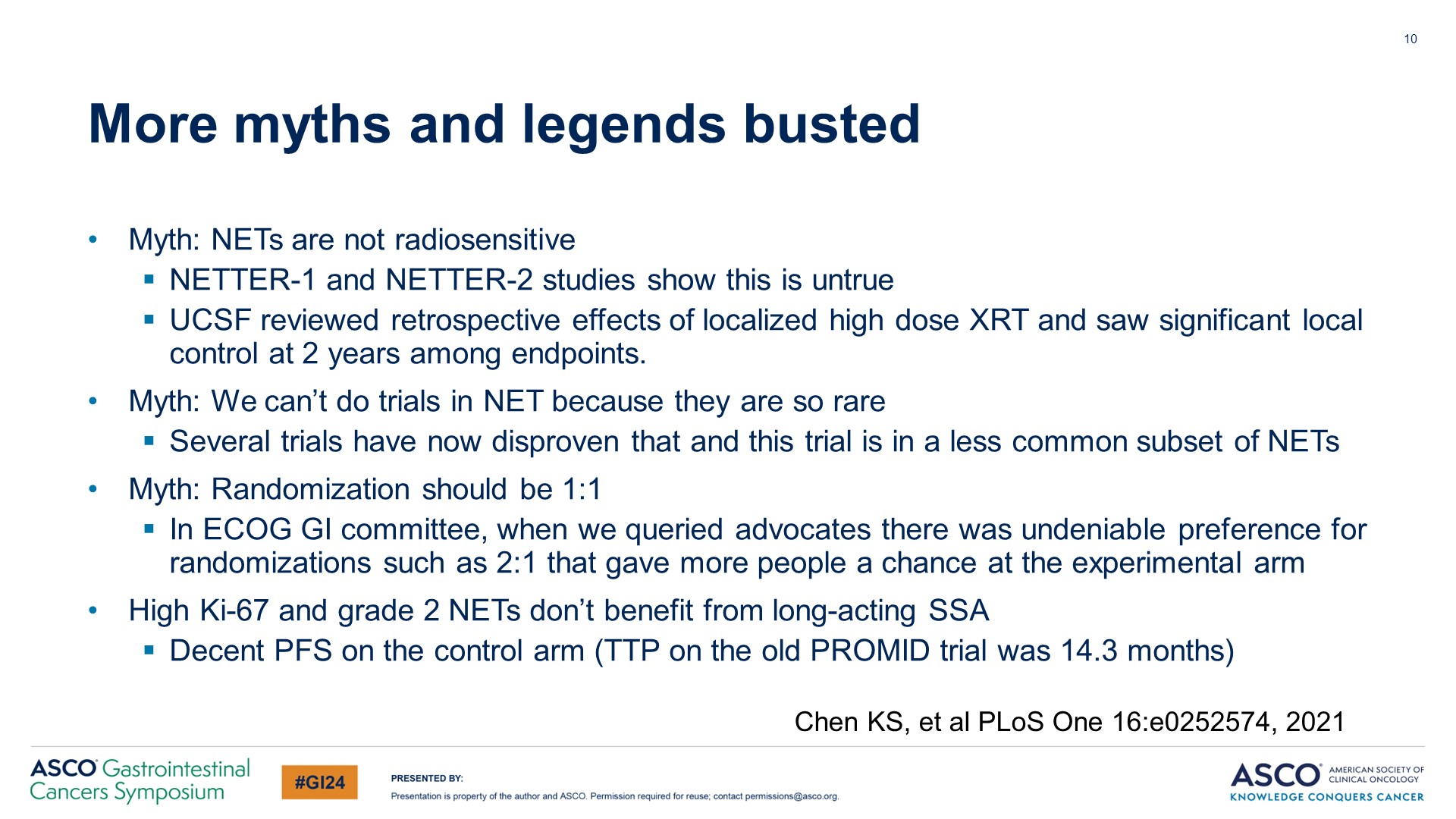 More myths and legends busted
Content of this presentation is the property of the author, licensed by ASCO. Permission required for reuse.
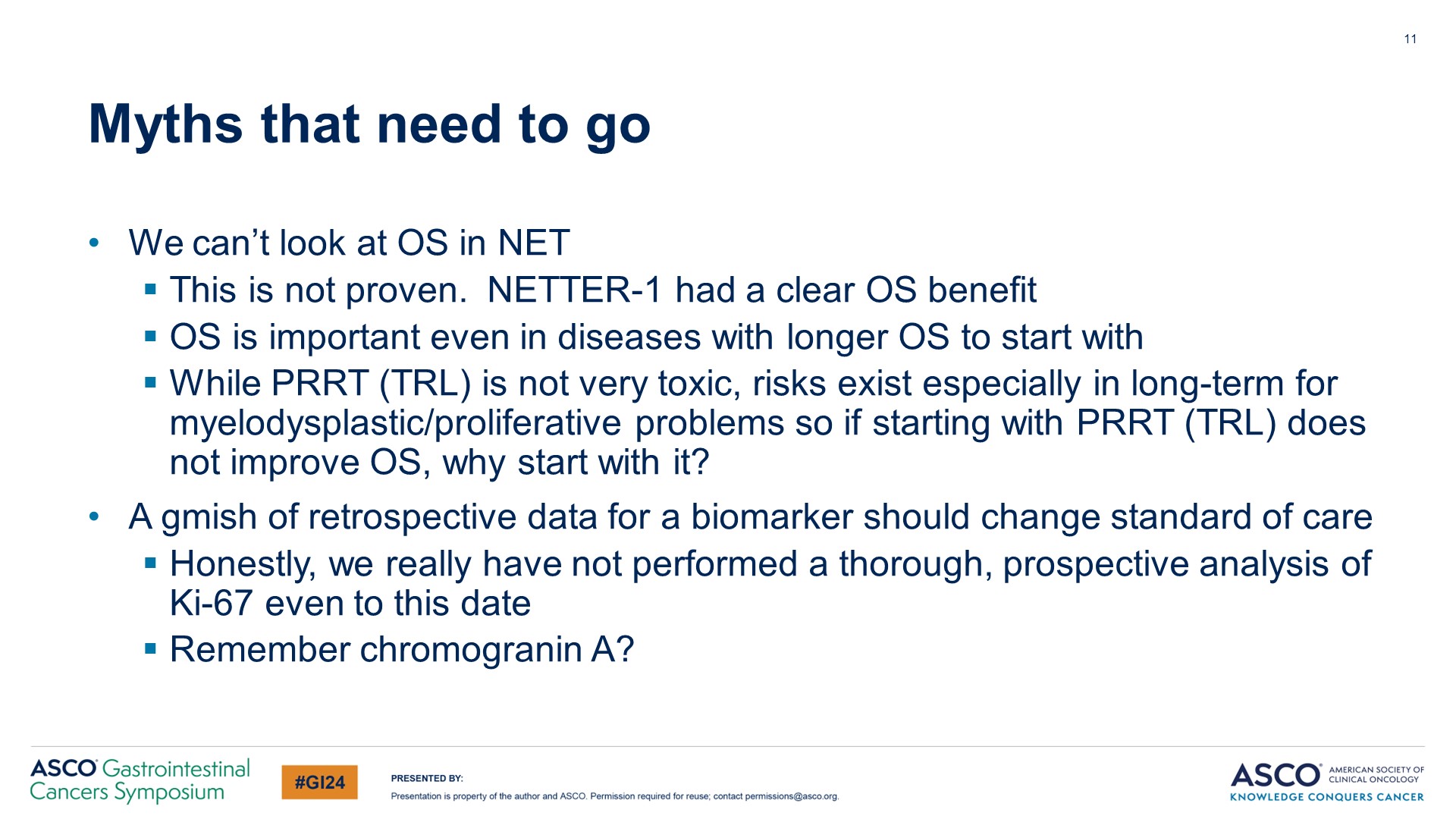 Myths that need to go
Content of this presentation is the property of the author, licensed by ASCO. Permission required for reuse.
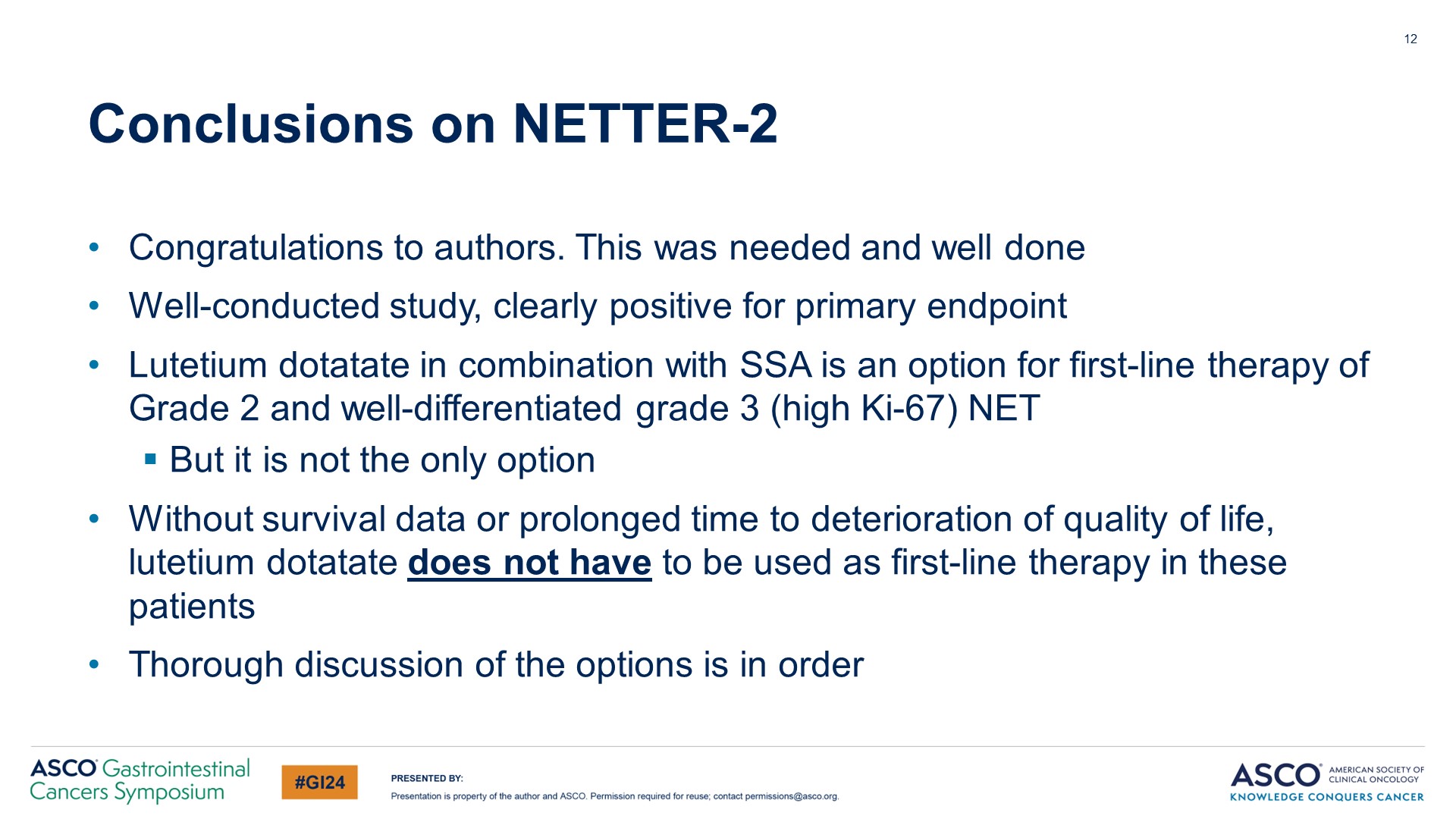 Conclusions on NETTER-2
Content of this presentation is the property of the author, licensed by ASCO. Permission required for reuse.
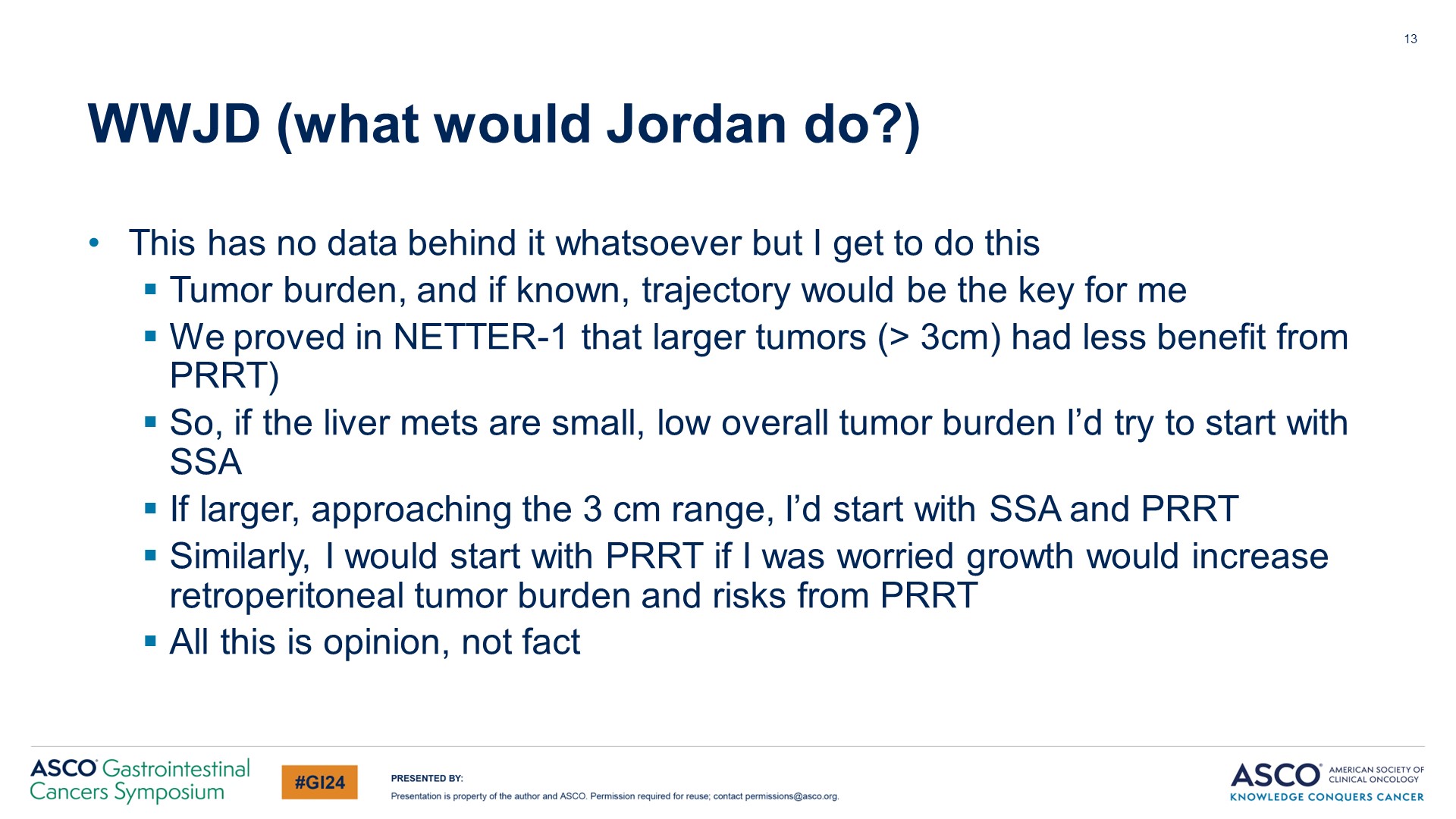 WWJD (what would Jordan do?)
Content of this presentation is the property of the author, licensed by ASCO. Permission required for reuse.
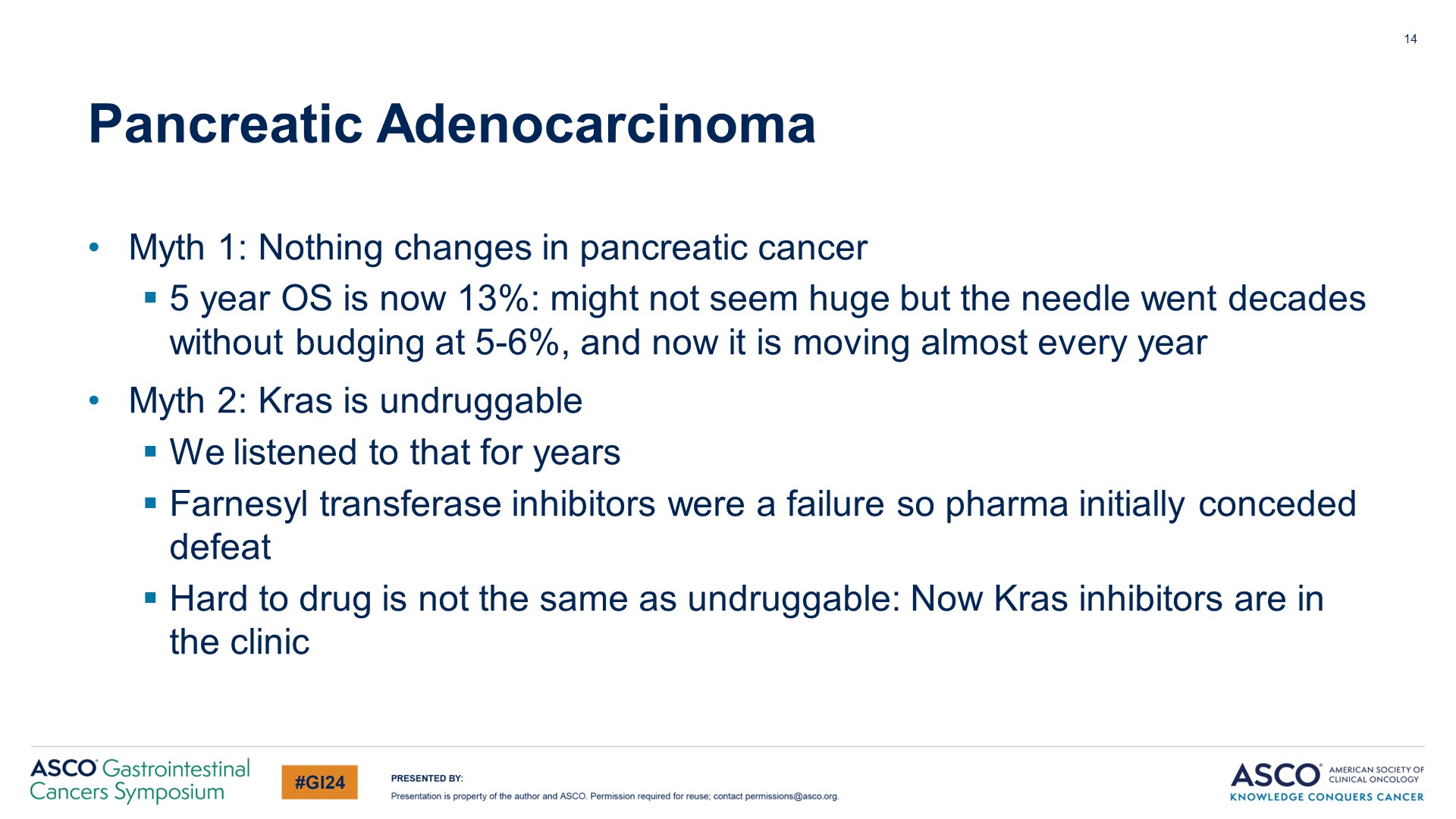 Pancreatic Adenocarcinoma
Content of this presentation is the property of the author, licensed by ASCO. Permission required for reuse.
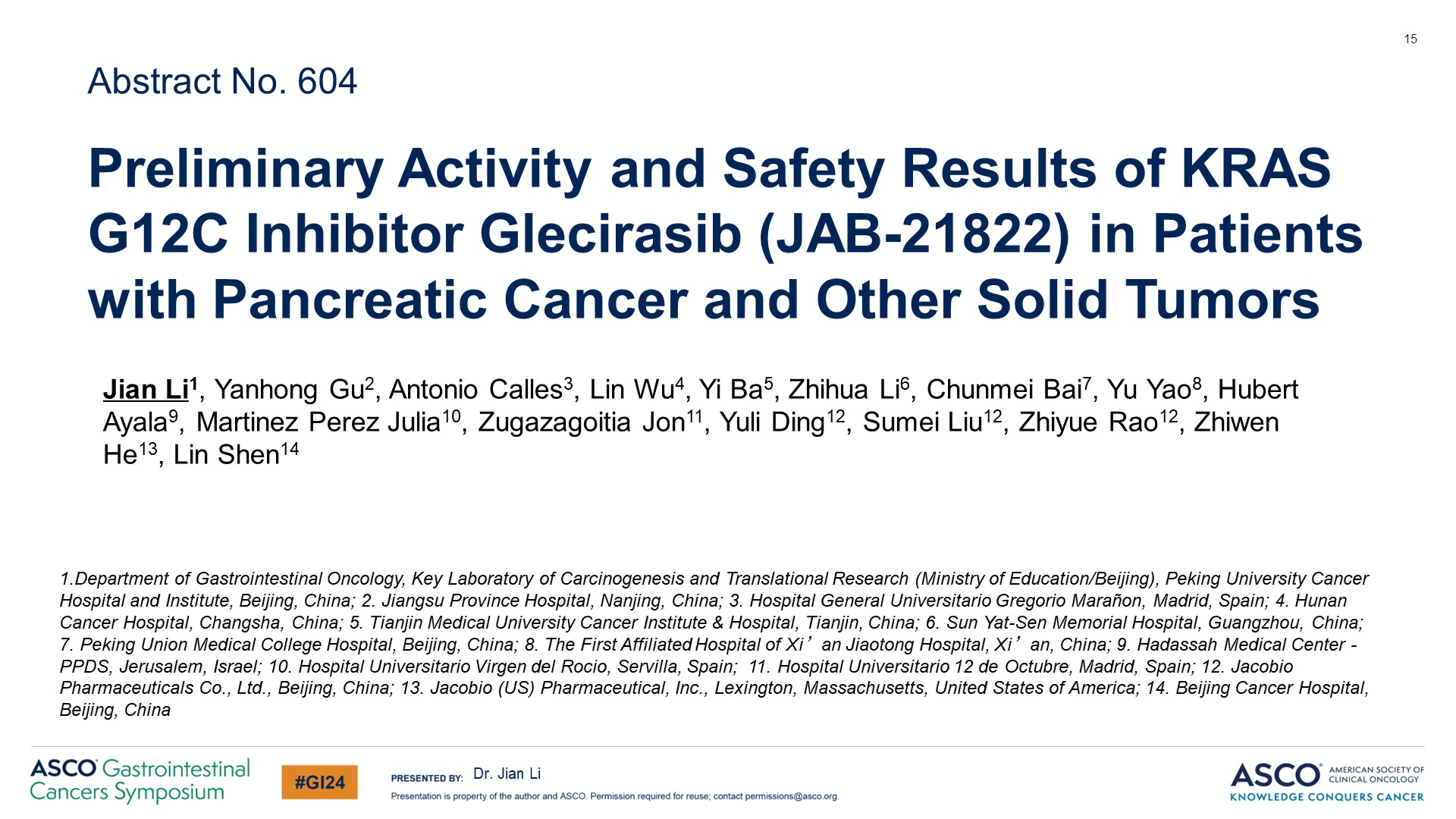 Abstract No. 604
Content of this presentation is the property of the author, licensed by ASCO. Permission required for reuse.
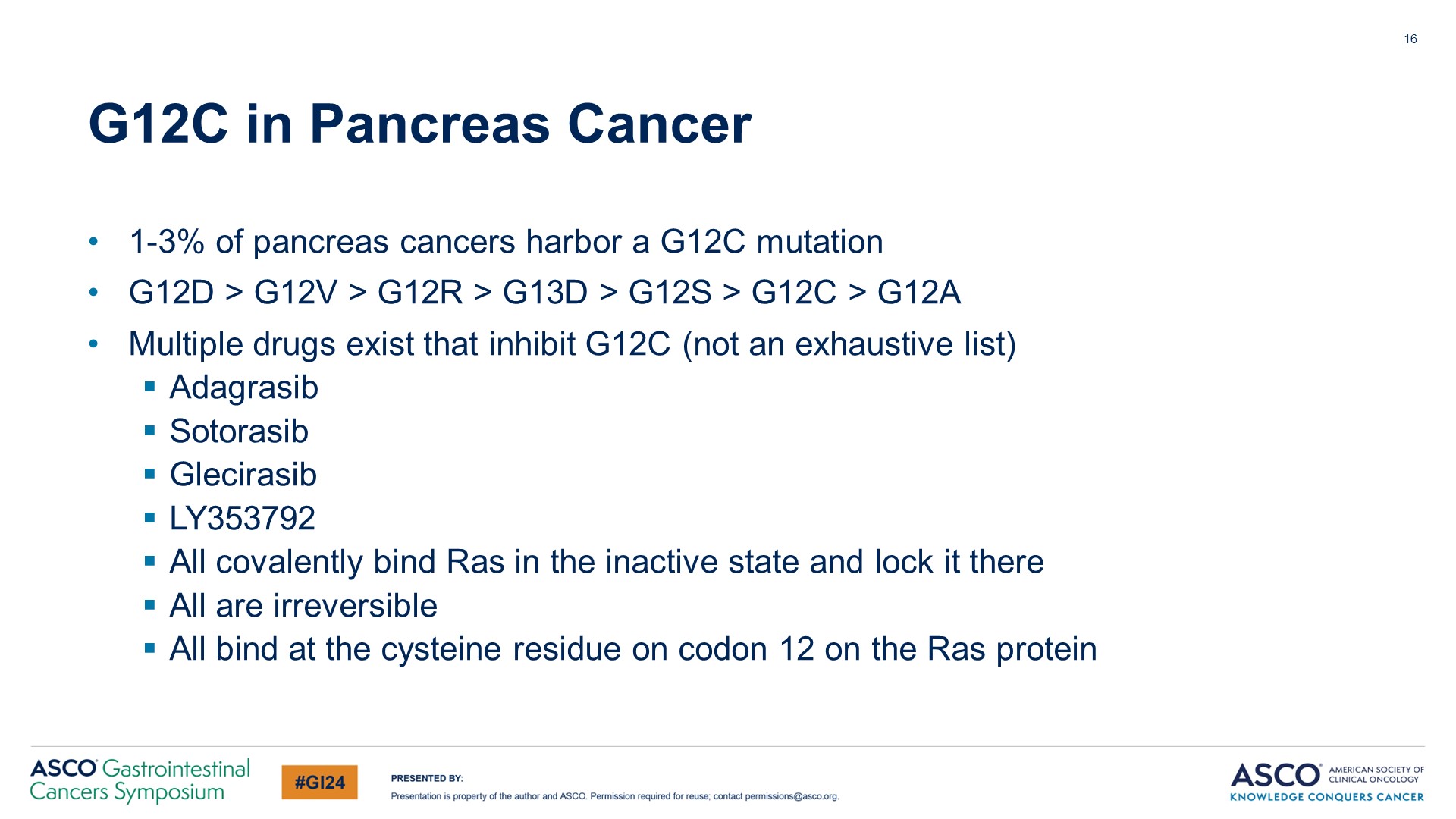 G12C in Pancreas Cancer
Content of this presentation is the property of the author, licensed by ASCO. Permission required for reuse.
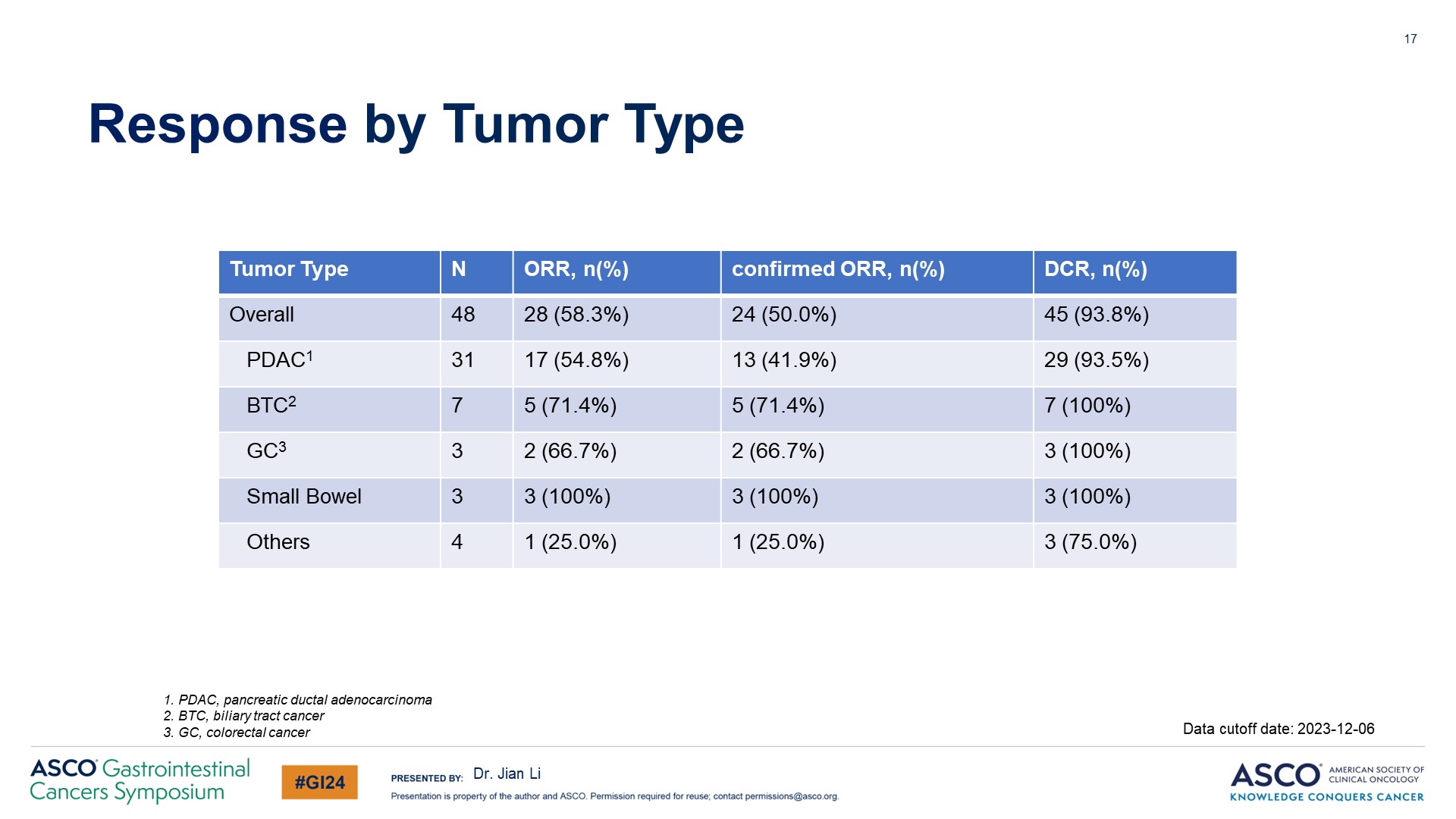 Response by Tumor Type
Content of this presentation is the property of the author, licensed by ASCO. Permission required for reuse.
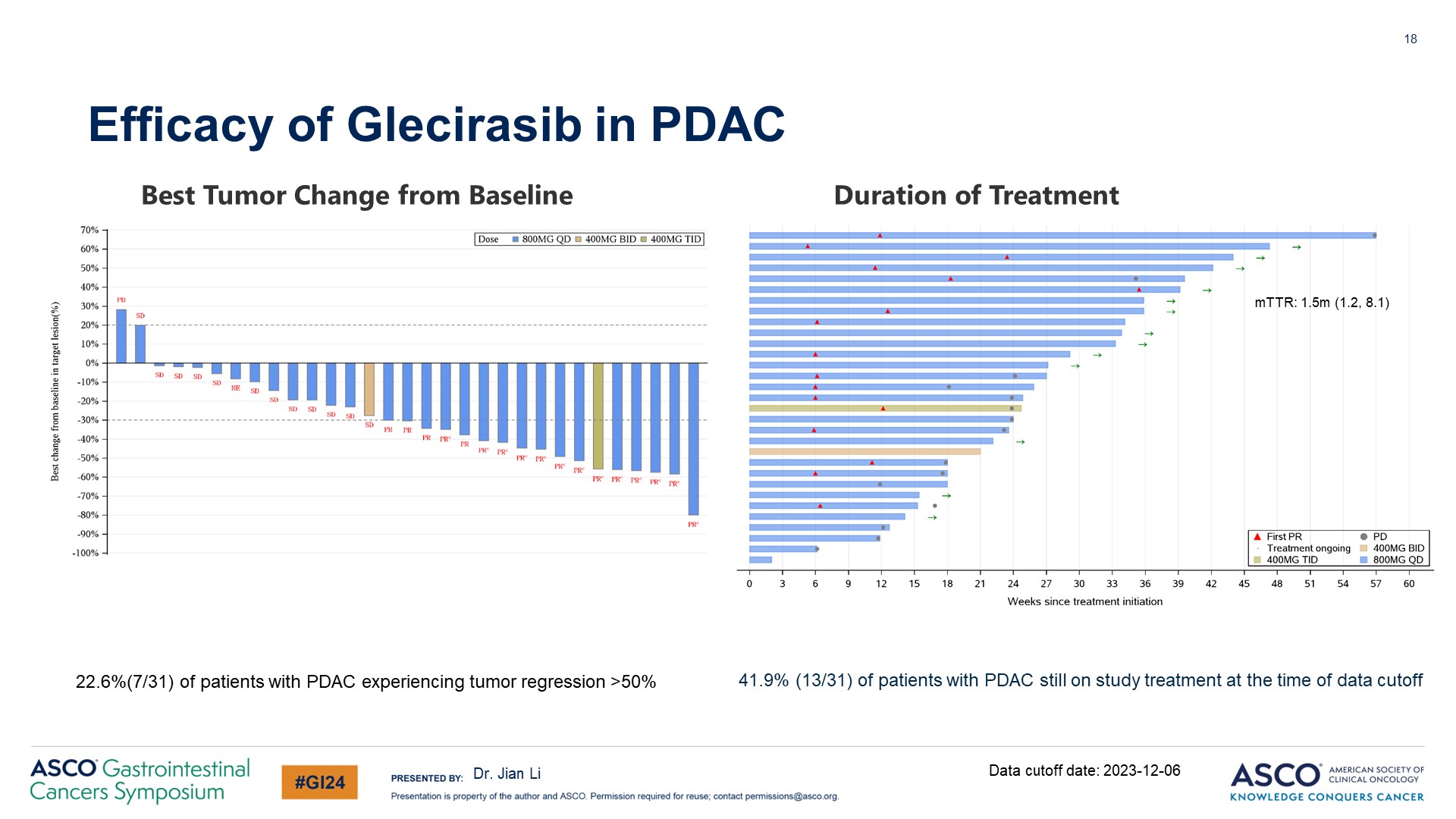 Efficacy of Glecirasib in PDAC
Content of this presentation is the property of the author, licensed by ASCO. Permission required for reuse.
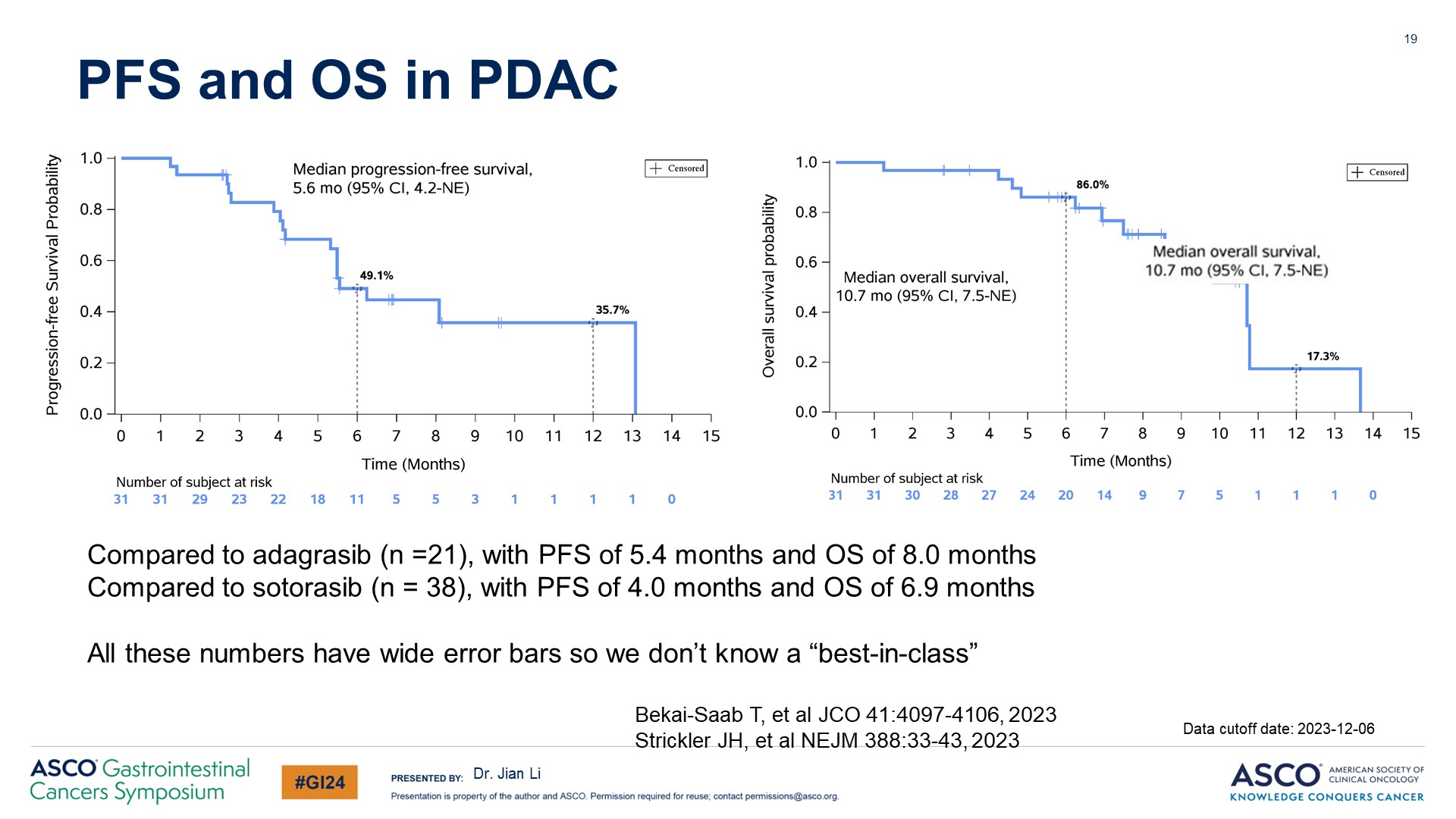 PFS and OS in PDAC
Content of this presentation is the property of the author, licensed by ASCO. Permission required for reuse.
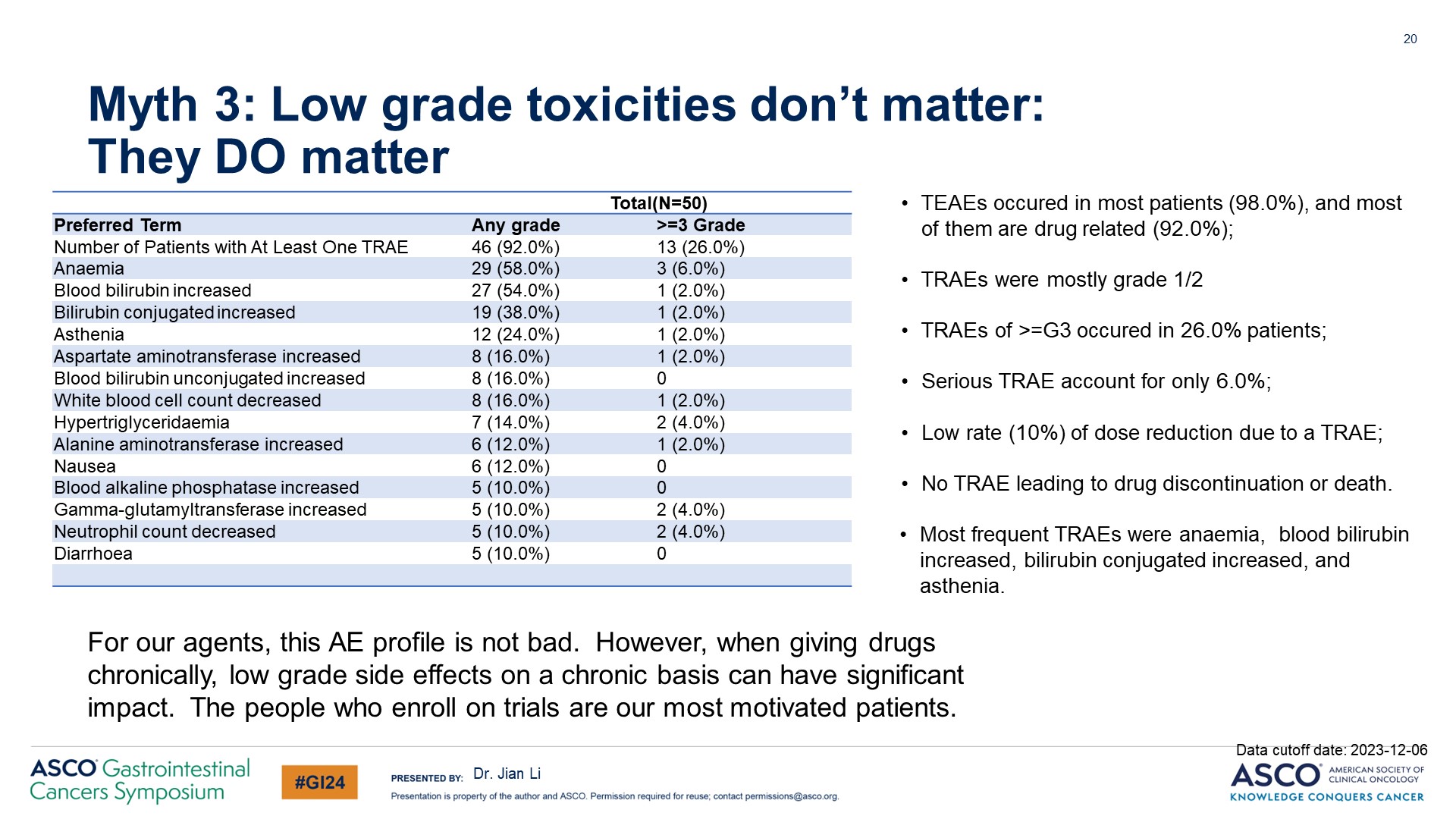 <br />Myth 3: Low grade toxicities don’t matter: <br />They DO matter
Content of this presentation is the property of the author, licensed by ASCO. Permission required for reuse.
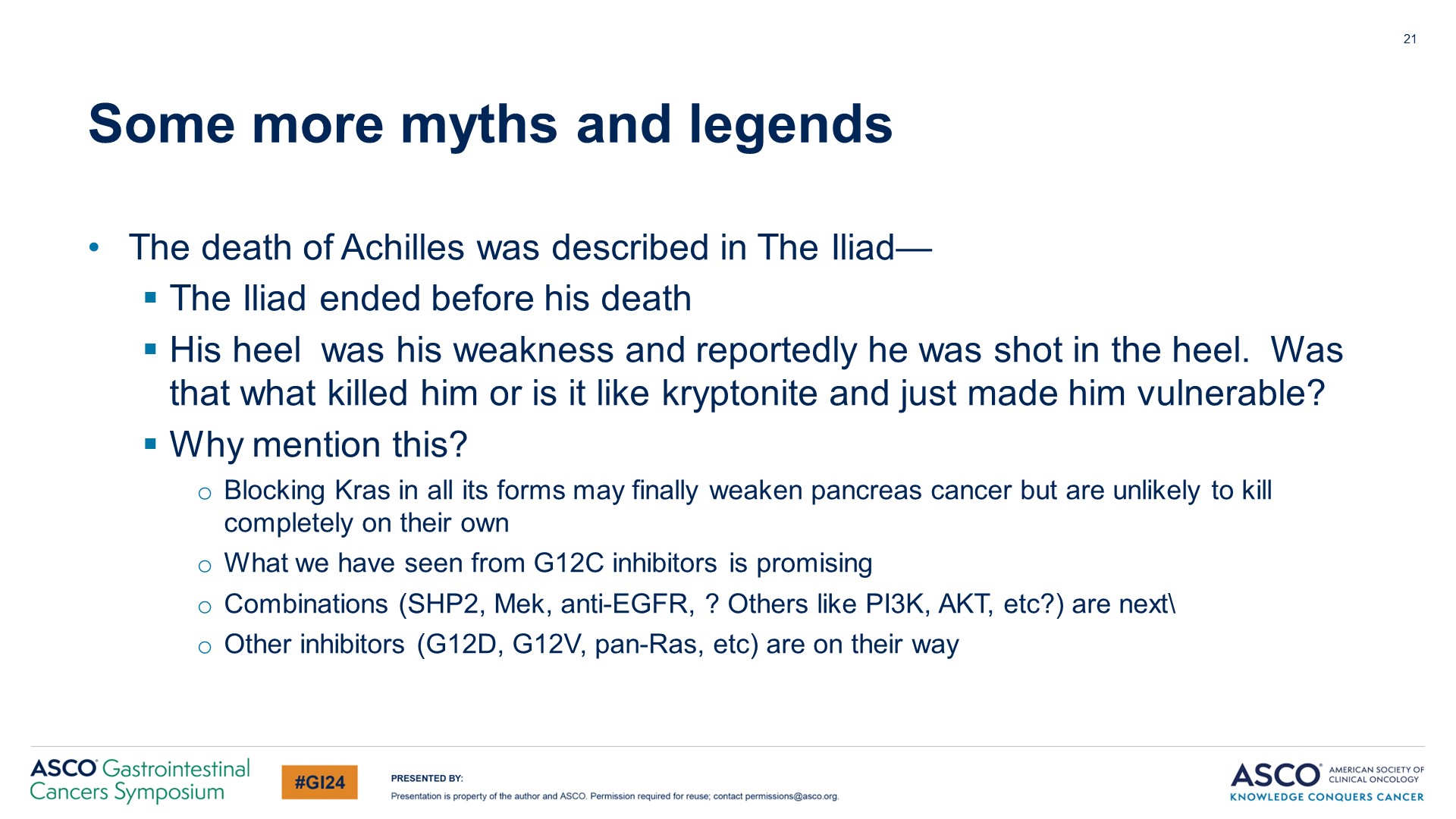 Some more myths and legends
Content of this presentation is the property of the author, licensed by ASCO. Permission required for reuse.
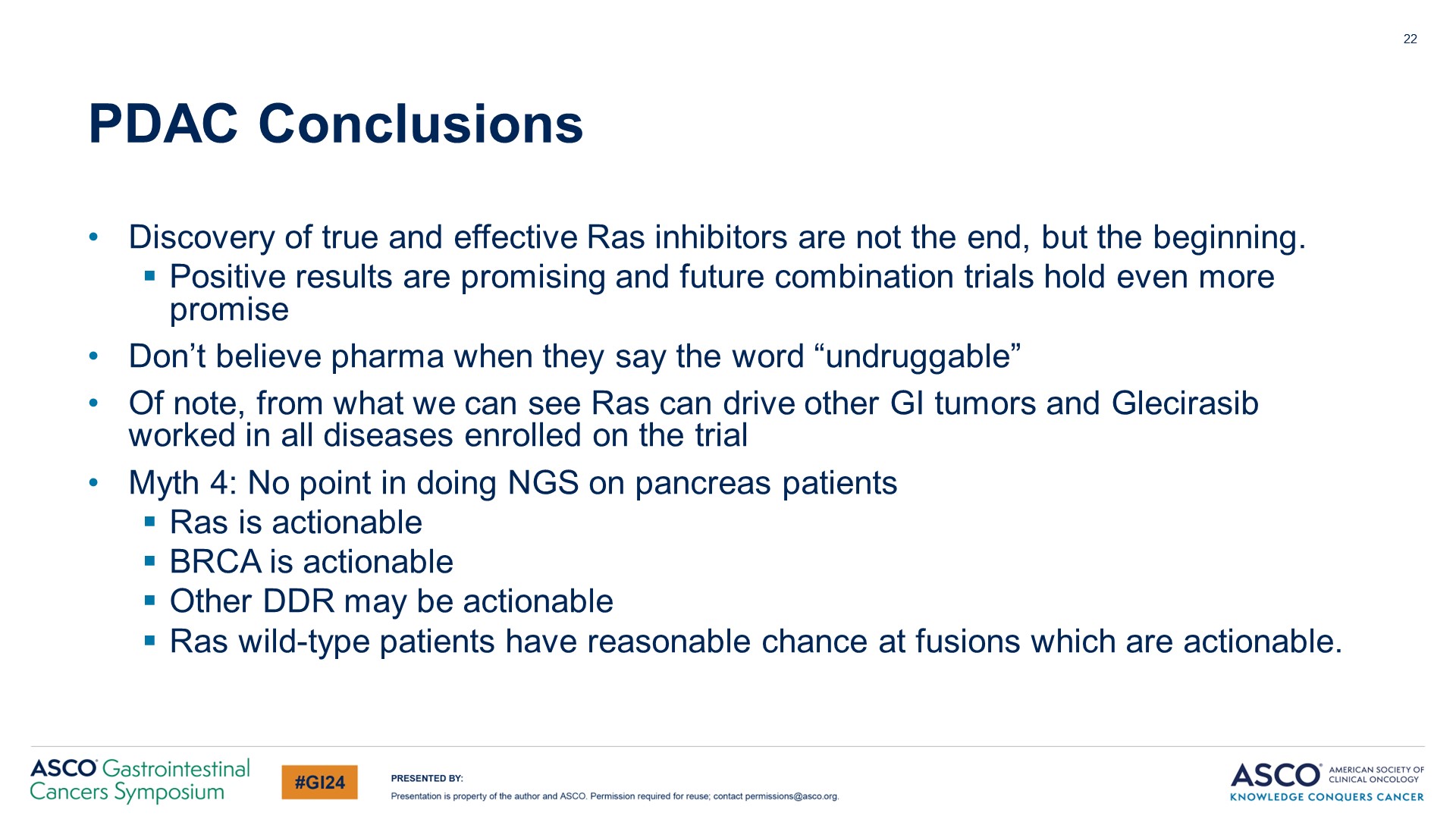 PDAC Conclusions
Content of this presentation is the property of the author, licensed by ASCO. Permission required for reuse.
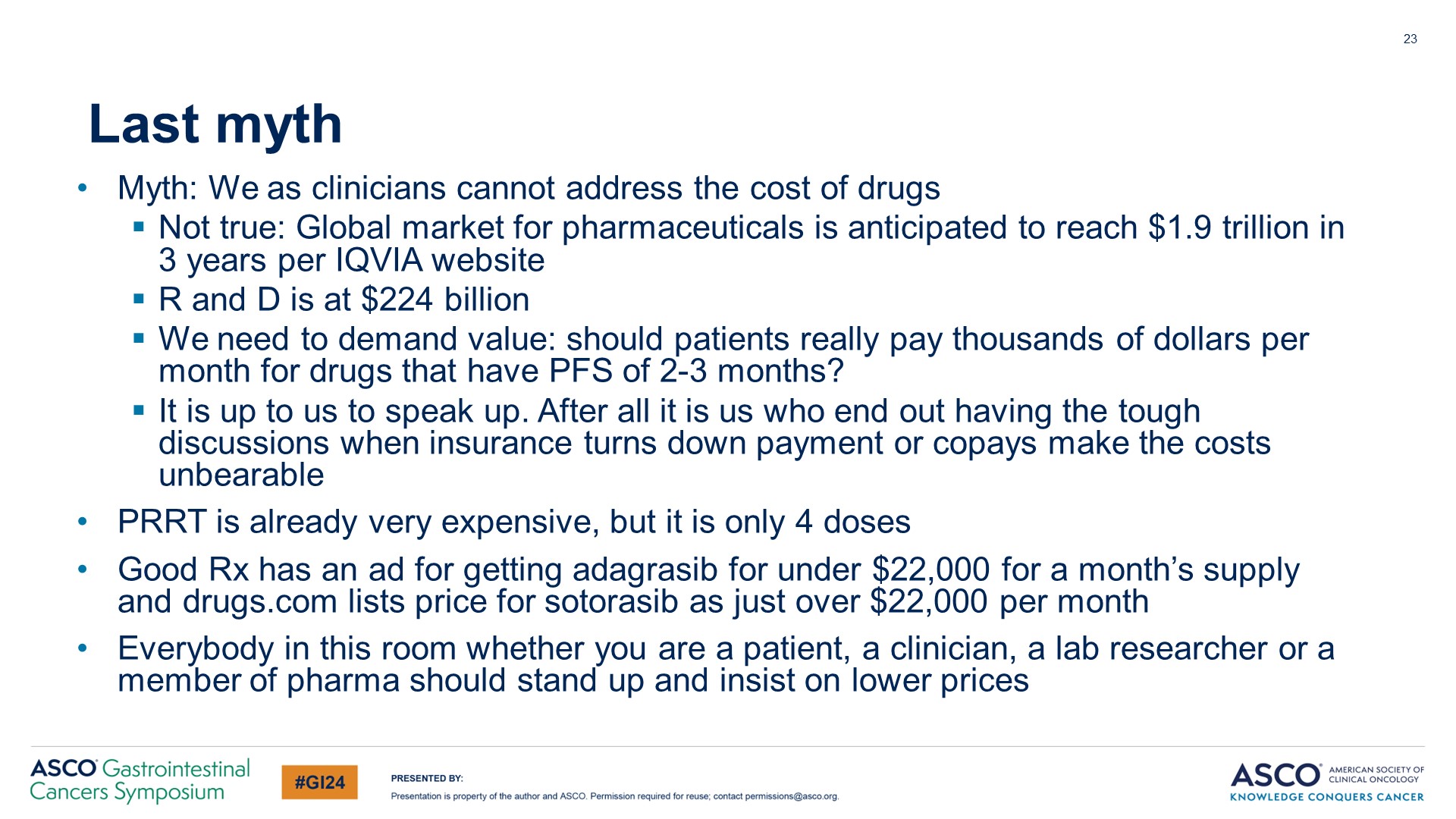 Last myth
Content of this presentation is the property of the author, licensed by ASCO. Permission required for reuse.